Cervical Cancer
George Sikivou
What Is It?
The cancer of the cervix, which is caused mainly by the Human Papilloma Virus (HPV)
70% of cervical cancers and precancerous cervical lesions are caused by Types 16, 18.
Most common type is Squamous Cell Carcinoma (SCC)
[Speaker Notes: which has at least 100 different types, 13 of which are carcinogenic (High Risk)]
Global View
It is the second most common type of cancer faced by women in less developed countries
4th common type of cancer in women worldwide
In 2012, there were 445,000 new cases detected in less developed countries (84%)
270,000 deaths due to Cervical Cancer, 85% were in developing or less developed countries.				(WHO Fact Sheet 2014)
Local Statistics:
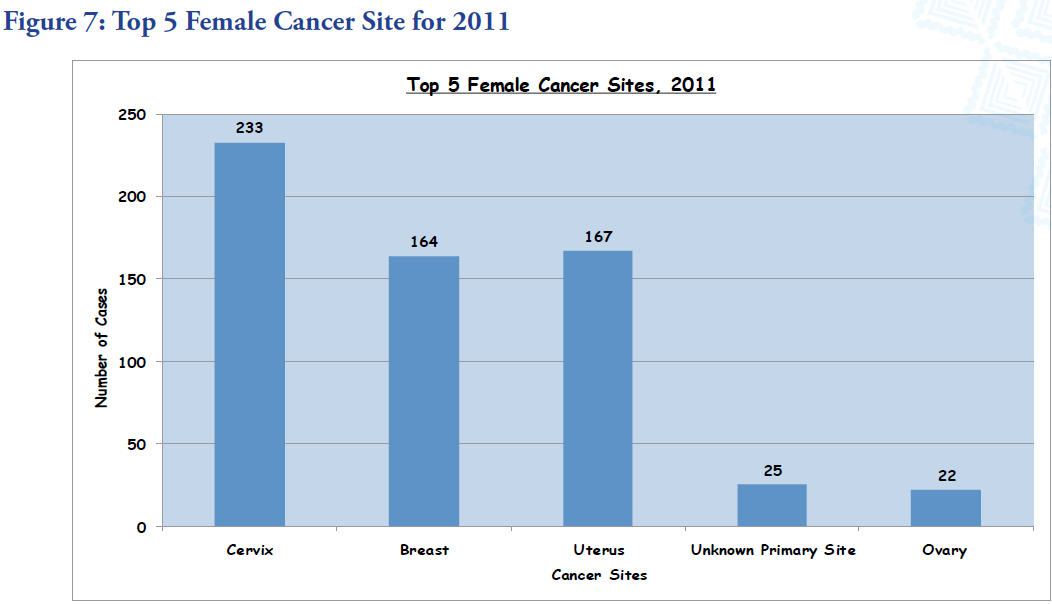 MoH Annual Report - 2011
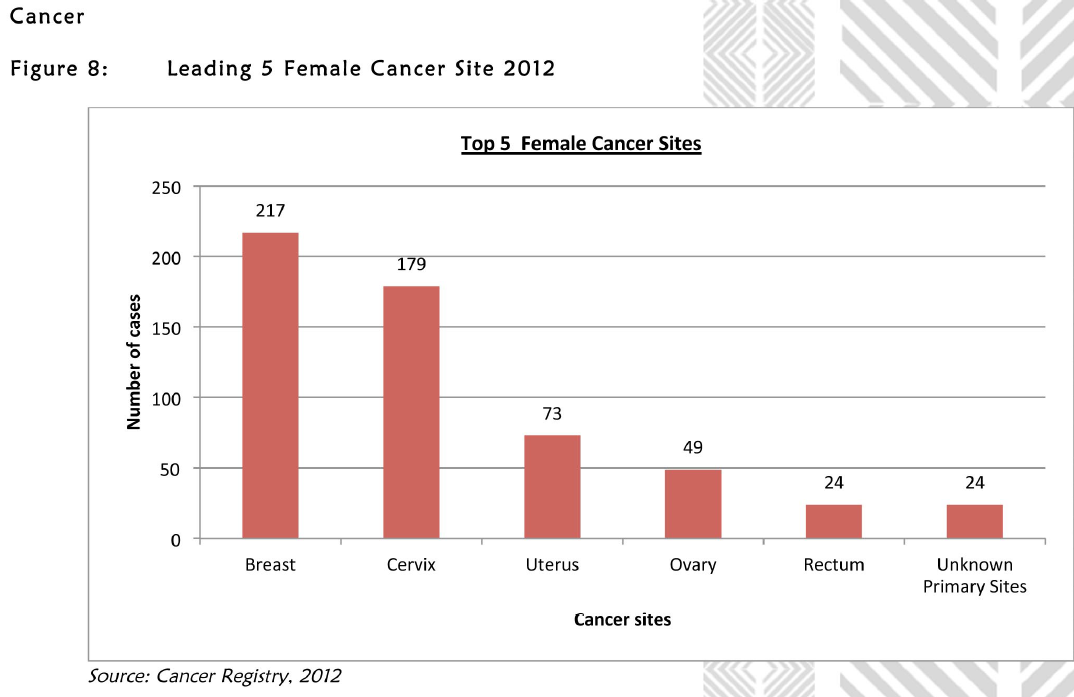 MoH Annual Report 2012
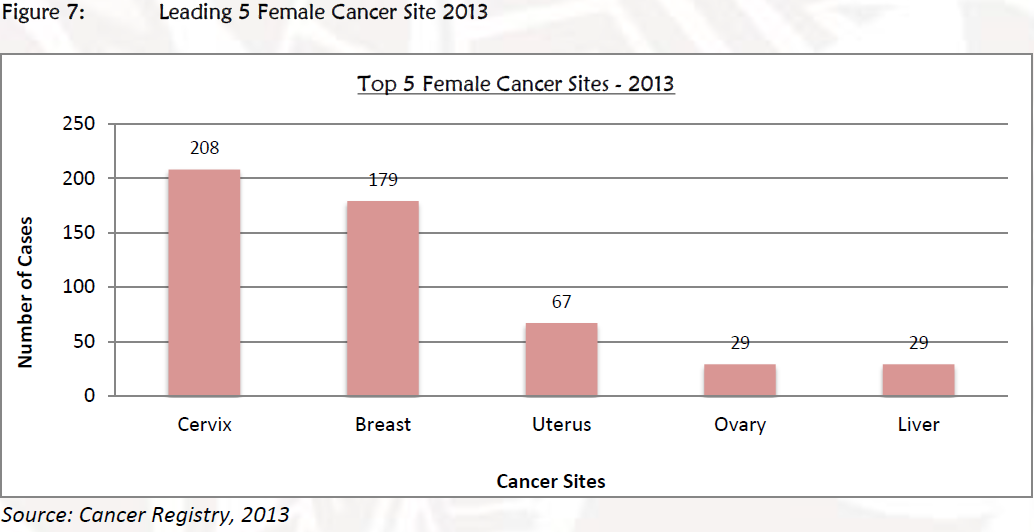 MoH Annual Report 2013
309,334 women are at risk
161 women contract it every year
84 women die from cervical contract						



						(ICO, 2014)
ICPD
During the ICPD in Cairo (1994) it was declared that Sexual Reproductive Health is a basic human right.
Provision of proper screening and treatment services for cervical cancer is a human right.
Jakarta Declaration
States that one of the pre-requisites for health included “empowerment of women” (Jakarta, 1997)
Increase investments for health development – reflect needs of women
Yanuca Declaration (1995)
“People work and age with dignity”
What Are We Doing?
Pap Smears
Recommended for all women who are sexually active/have had sex
Initial pap smear
2nd pap smear: 1 year if normal
Consecutive pap smears every 3 years if normal
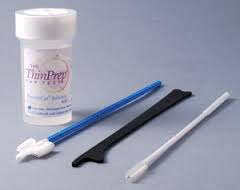 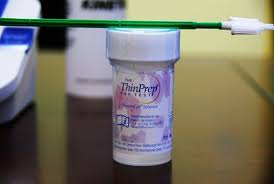 [Speaker Notes: Named after the Greek Physician/Pathologist; Giorgios Papanikolaou who discovered the pap smears in 1928. To be continued until age of 70]
Use of Thin Prep Test in screening.
Sensitivity - 80%, Specificity – 63.2% (Chen et al, 2012)
Sensitivity – 88.3%, Specificity – 87.5% (Zhou et al, 2007)
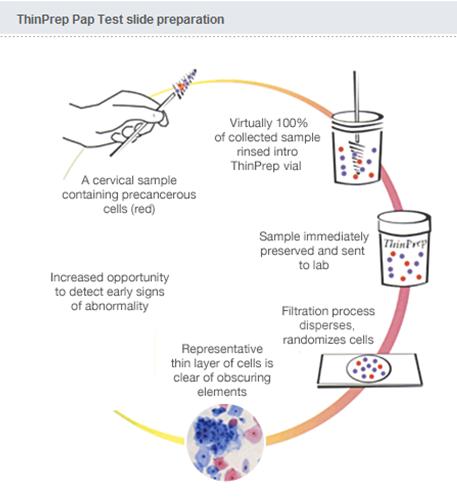 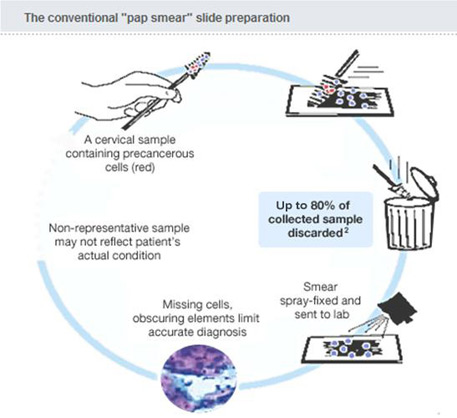 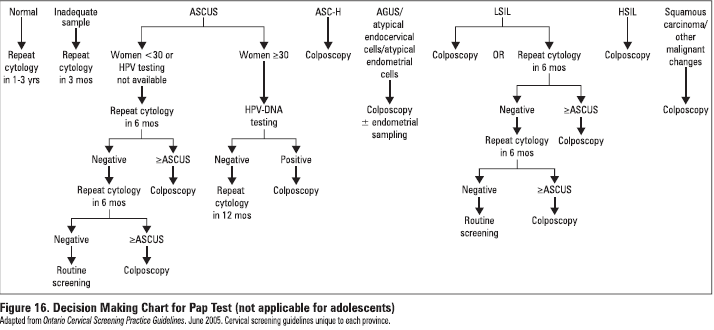 Colposcopy
Abnormal pap smears (HGSIL, SCC) are referred for colposcopy
Results followed up (6 weeks) 
64 abnormal pap smears referred, 34 defaulters
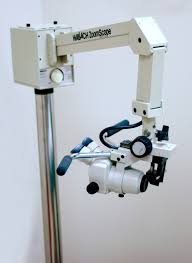 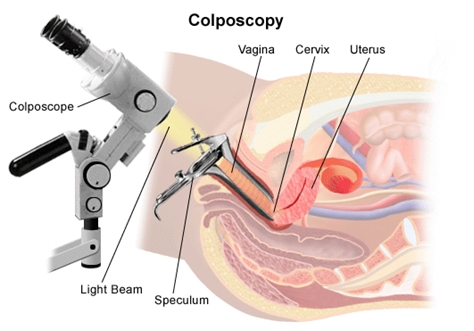 [Speaker Notes: Defaulted due to lack of contact numbers given, or afraid of results]
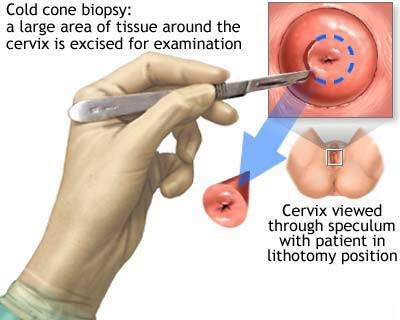 Vaccination
There are 2 main types of vaccines available.
Cervarix is used in Fiji
Protects against Types 16 & 18
Given in 3 doses over 6 months to 13-14 year old girls.
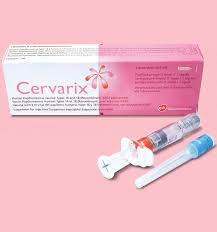 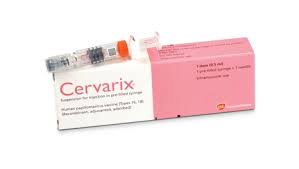 [Speaker Notes: The body can also clear the HPV infection in about 24 months. No side effects. May experience symptoms such as fever, pain at the injection site, joint/muscle pain.]
Education
During outreach conducted by VSHC, it was shown that:
40.3% of rural women and girls were not aware of the pap smear test
68.31% were not aware/had no knowledge on the frequency of the pap smear test. (VSHC, 2014)
47% of CHW had no knowledge of cervical cancer prior to education, with 6% fair knowledge and 22% had good knowledge
52% of the CHW group having no knowledge and 44% had good knowledge of the risk factors 
						(VSHC, 2014)
Teachers showed excellent knowledge of cervical cancer (63.46%)
Good knowledge on risk factors (42%)
Good knowledge on prevention (48.15%)						(VSHC, 2014)
Challenges:
The 3 delays:- Delay to seek care- Delay to reach proper medical services- Delay in accessing quality health care 									(lwhp.sogc.org, 2015)
Barriers
Lack of education/awareness
Low education level
Lack of access to medical services
Fear of test/results
Shy
No symptoms
Not at risk						(Allen, 2010)
[Speaker Notes: Even educated women need more education]
What Can We Do?
Build healthy public policy
Create a supportive environment
Strengthen community action
Develop personal skills
Reorient health services					(Ottawa Charter, 1986)
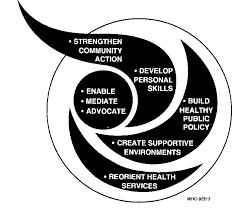 Sundsvaal Statement (1991)
Dimensions :Social – taboosPolitical – guarantee commitment to human rightsEconomic – redirecting resources to health/SRHSkills of Women – advocacy and participation in health promotion

Strategies:
    Strengthen advocacy – women’s groups
    Enable communities/Individuals– education
THANK YOU
References:
Allen, K. (2010). Barriers and Facilitators to Cervical Cancer Screening in Developing Countries, pp. 19-21
Chen, H., Shu, H., Chang, Z., Wang, Z., Yao, H., Zhu, H., Lu, T., Ma, Q. and Yang, B. (2012). Asian Pacific Journal of Cancer Prevention, 13(4), pp.1651-1655.
ICO Information Centeron HPV and Cancer, HPV and related cancers, Fact Sheet 2014.
Iwhp.sogc.org, (2015). The Three Delays - International Women's Health Program. [online] Available at: http://iwhp.sogc.org/index.php?page=the-three-delays&hl=en_US [Accessed 9 Apr. 2015].
Naidu, S., Rajat, G., et al (2014). Empowerment of Rural Women & Girls in Reproductive Health – A VSHC Human Rights Project, pp. 33-58
Ottawa Charter, 1986.
Roberts, J., Gurley, A., Thurloe, J., Bowditch, R. and Laverty, C. (1998). Evaluation of the ThinPrep Pap Test as an Adjunct to the Conventional Pap Smear. Obstetrical & Gynecological Survey, 53(5), pp.280-281.
Sundsvaal Declaration, 1991.
Wu, T. (2008). Cervarix&trade;: a vaccine for the prevention of HPV 16, 18-associated cervical cancer. BTT, p.107.
Zhou, J., Tomashefski Jr., J. and Khiyami, A. (2007). Diagnostic Value of the Thin-Layer, Liquid-Based Pap Test in Endometrial Cancer. Acta Cytologica, 51(5), pp.735-741.